Figure 3. Sex effects in later MEG response to biological motion. The RMS neuromagnetic response to a point-light ...
Cereb Cortex, Volume 25, Issue 10, October 2015, Pages 3468–3474, https://doi.org/10.1093/cercor/bhu175
The content of this slide may be subject to copyright: please see the slide notes for details.
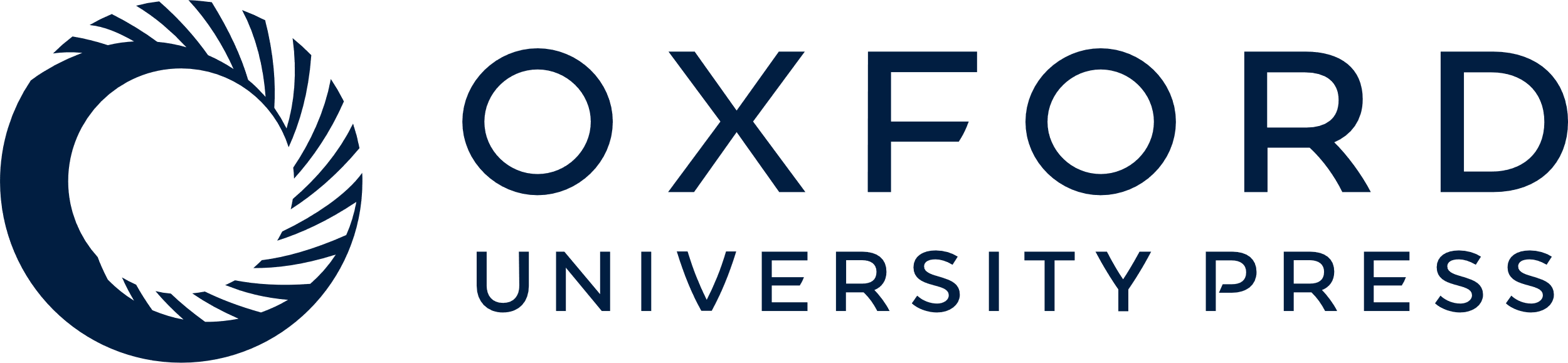 [Speaker Notes: Figure 3. Sex effects in later MEG response to biological motion. The RMS neuromagnetic response to a point-light canonical walker as compared with a scrambled display. In males, the RMS response is significantly greater (A) over the right frontal lobe at latencies of 250–300 ms and 350–400 ms, and (B) over the right occipital cortex at a latency of 400–450 ms from the stimulus onset. (C) The cortical RMS responses are plotted separately for females and males. R_Frontal_1, R_Frontal_2, and R_Occipital stand for the first and second time window over the right frontal, and for the right occipital cortex, respectively. Vertical bars represent±SEM.


Unless provided in the caption above, the following copyright applies to the content of this slide: © The Author 2014. Published by Oxford University Press. All rights reserved. For Permissions, please e-mail: journals.permissions@oup.com]